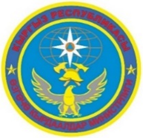 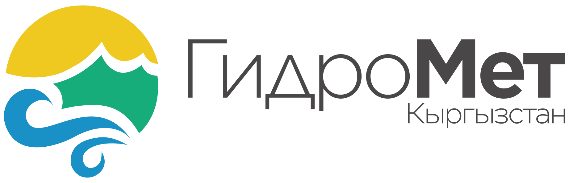 Министерство чрезвычайных ситуаций Кыргызской Республики
ГИДРОМЕТЕОРОЛОГИЧЕСКАЯ СЛУЖБА
Радиационная обстановка 
на территории 
Кыргызской Республики
Азимжанова З.Д.
24.04.2024г.
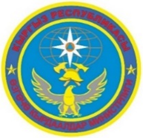 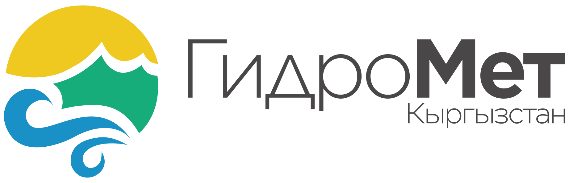 Деятельность Гидрометеорологической службы
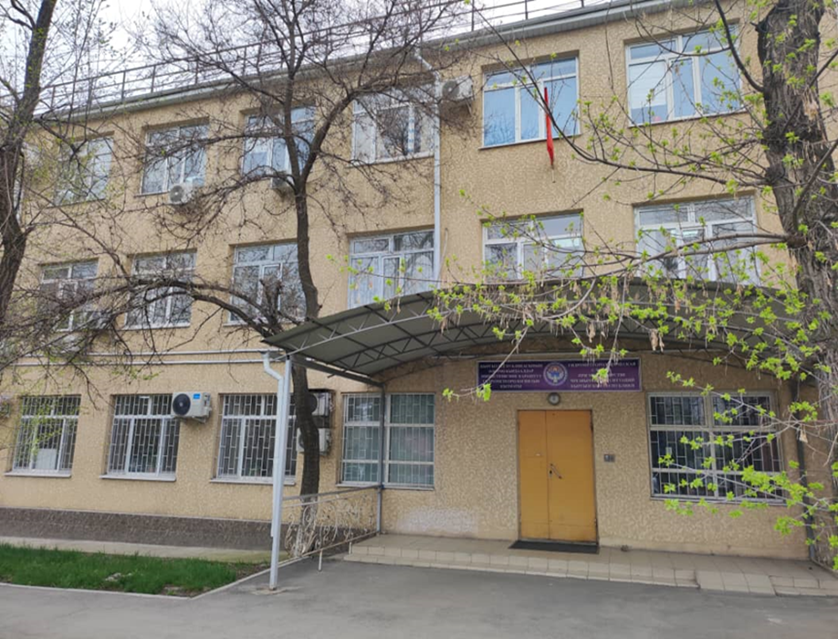 Гидрометеорологическая служба Кыргызской Республики
(Кыргызгидромет) является официально уполномоченным 
государственным органом, на который Правительством
 страны  возложено осуществление деятельности в области 
гидрометеорологии и мониторинга окружающей среды.Датой образования Кыргызгидромета считается 16 июля
1926 года, при этом начало систематических 
метеорологических наблюдений  относится
к восьмидесятым годам 19  столетия. 

Первая метеостанция на территории Кыргызстана была открыта
 в 1856 г. в селе Ак-Суу на Иссык-Куле.
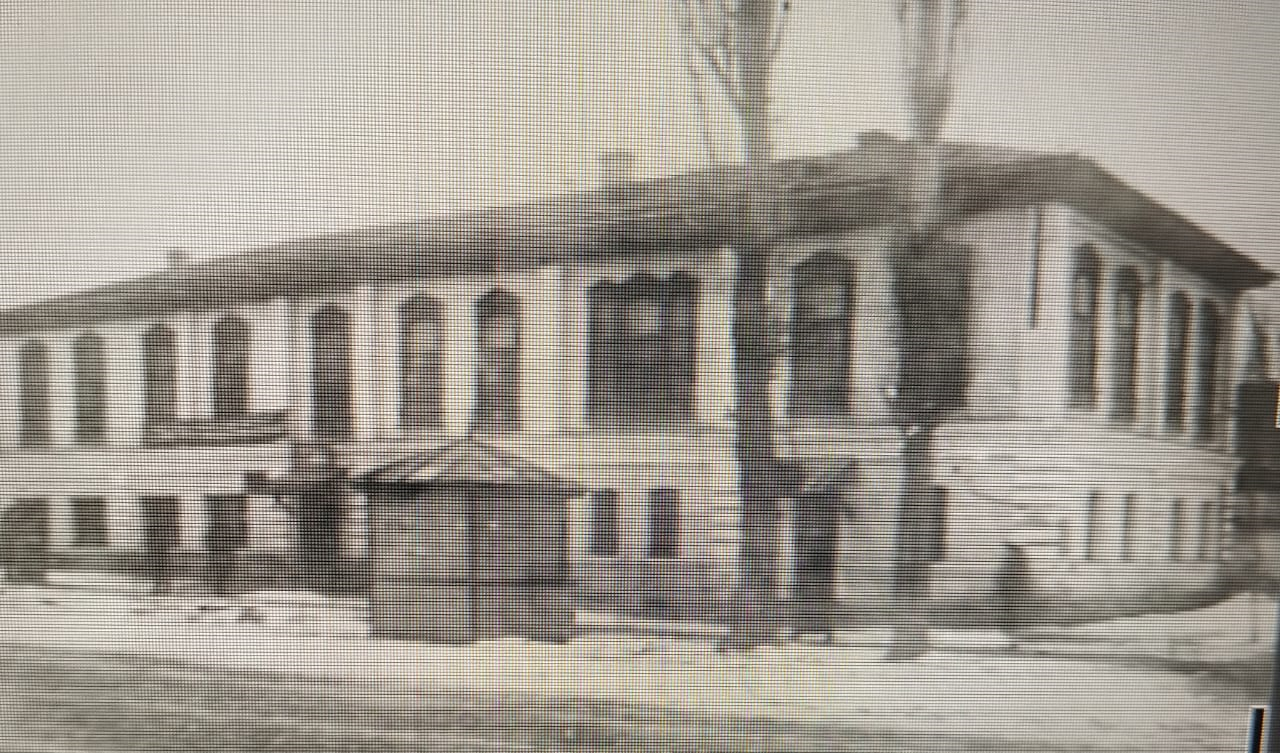 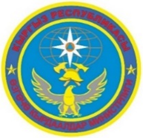 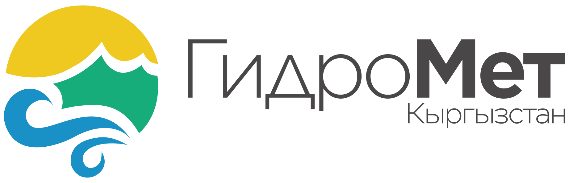 Основные задачи Кыргызгидромета
Обеспечение Правительства КР, населения, различных секторов экономики гидрометеорологической информацией и информацией о загрязнении природной среды;
Составление предупреждений о стихийных и опасных гидрометеорологических явлениях, таких как лавины, сели, паводки, штормовые ветры, сильные  осадки и др. и доведение их  до населения,  соответствующих структур  МЧС, Правительства,  заинтересованных министерств и ведомств;
Составление прогнозов: погоды, водности рек, урожая сельскохозяйственных  культур, фенологических прогнозов;
Обобщение и  анализ гидрометеорологических   условий и информации о  загрязнении природной среды, составление и издание научно-прикладных   справочников;
Ведение государственного фонда данных о состоянии окружающей природной среды.
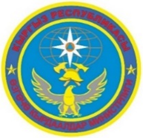 Гидрометеорологическая служба 
при Министерстве чрезвычайных ситуаций   Кыргызской Республики
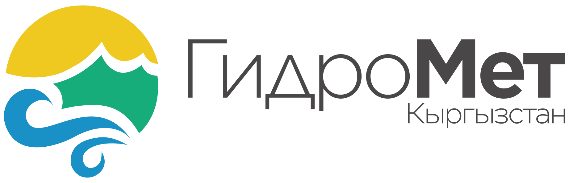 УПРАВЛЕНИЕ НАБЛЮДЕНИЙ ЗА ЗАГРЯЗНЕНИЕМ ПРИРОДНОЙ СРЕДЫ
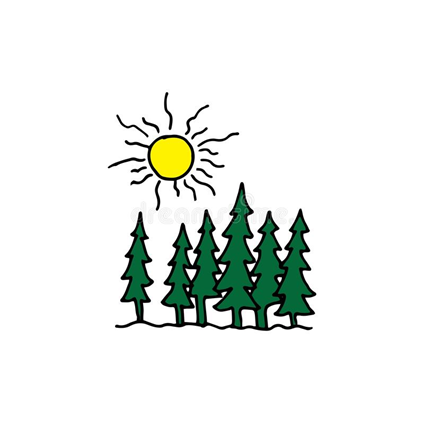 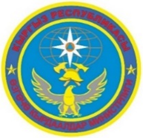 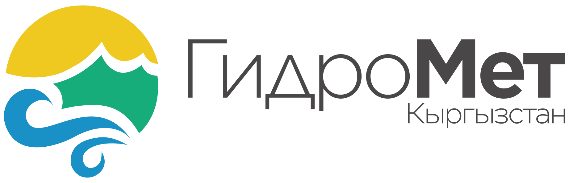 Мониторинг загрязнения природной среды
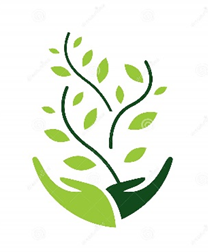 Мониторинг загрязнения природной среды входит в систему 
Кыргызгидромета и 	функционирует с 1968 года.
Основные задачи:
Систематические наблюдения за уровнем загрязнения атмосферного воздуха в городах и населенных пунктах Кыргызской Республики ;
 Систематические наблюдения за загрязнением поверхностных вод, изучение химического состава вод рек, озер, водохранилищ с учетом загрязнения их промышленными и другими сточными водами ;
 Систематические наблюдения за радиационным фоном и за  радиоактивным загрязнением атмосферного воздуха в населенных пунктах Кыргызской Республики;
 Анализ и обобщение полученной информации; Обеспечение заинтересованных организаций и ведомств систематической и экстренной информацией об изменениях уровней загрязнения природной
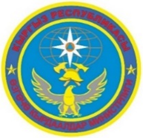 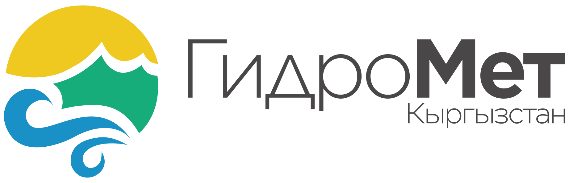 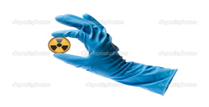 Радиационный мониторинг
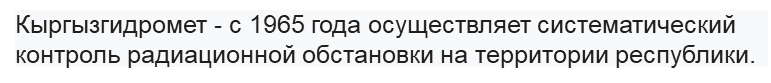 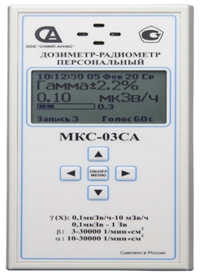 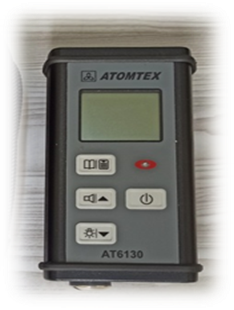 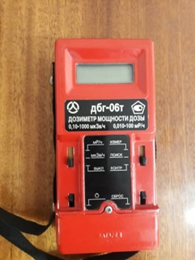 Радиационный мониторинг включает в себя систематические наблюдения за:
Мощностью амбиентного эквивалента дозы гамма-излучения (радиационный фон) на 20 метеостанциях в 7 областях Кыргызской Республики с дозиметр-радиометром МКС-03СА (ежедневно).
ДБГ-06Т
МКС-03СА
МКС –АТ6130
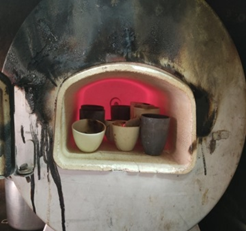 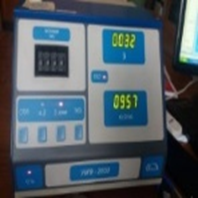 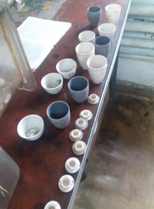 Радиоактивным загрязнением атмосферных выпадений горизонтальным планшетным методом на 6-ти метеостанциях г. Бишкек, Кара-Балта, Токтогул, с.Кызыл-Суу, Джалал-Абад и Нарын (ежесуточно).
УМФ-2000
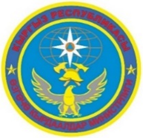 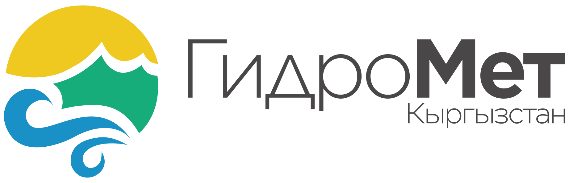 Информация о радиационном фоне
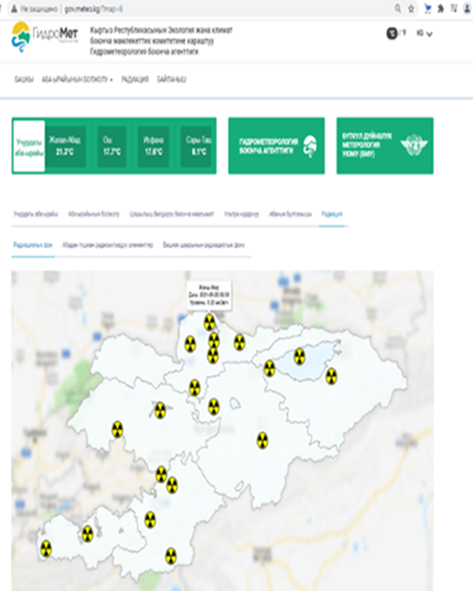 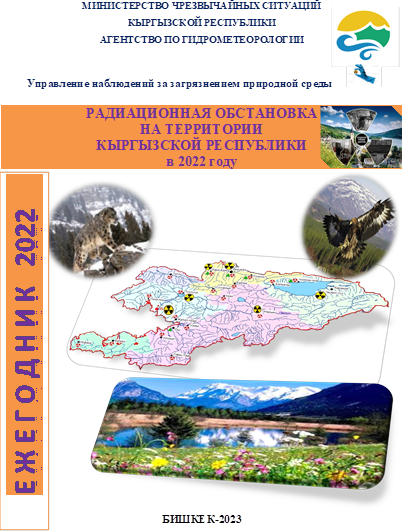 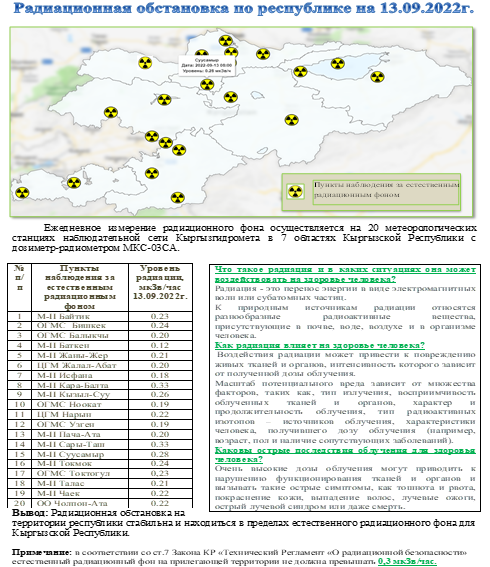 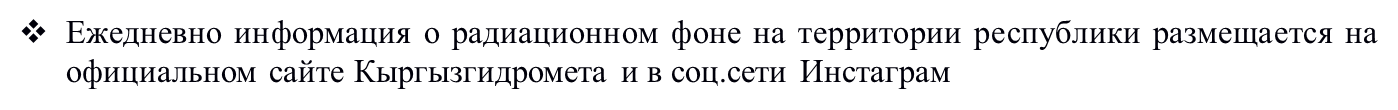 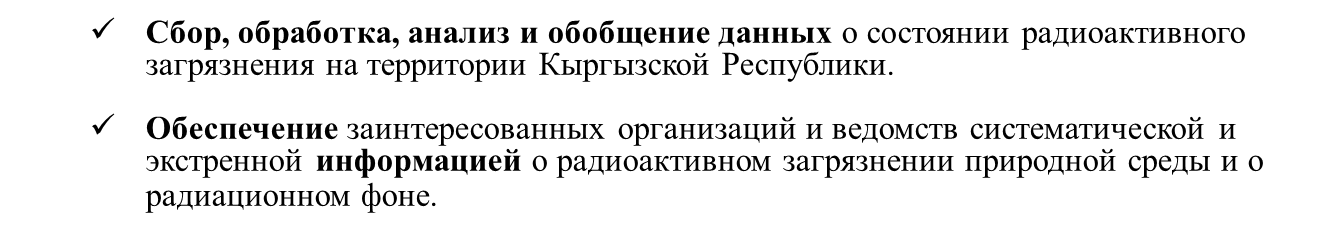 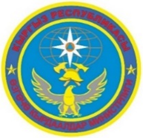 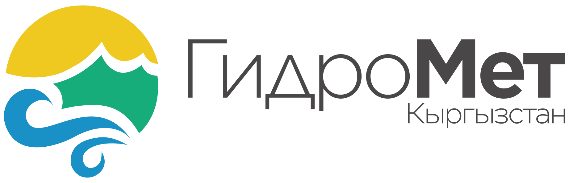 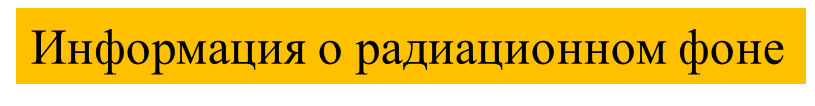 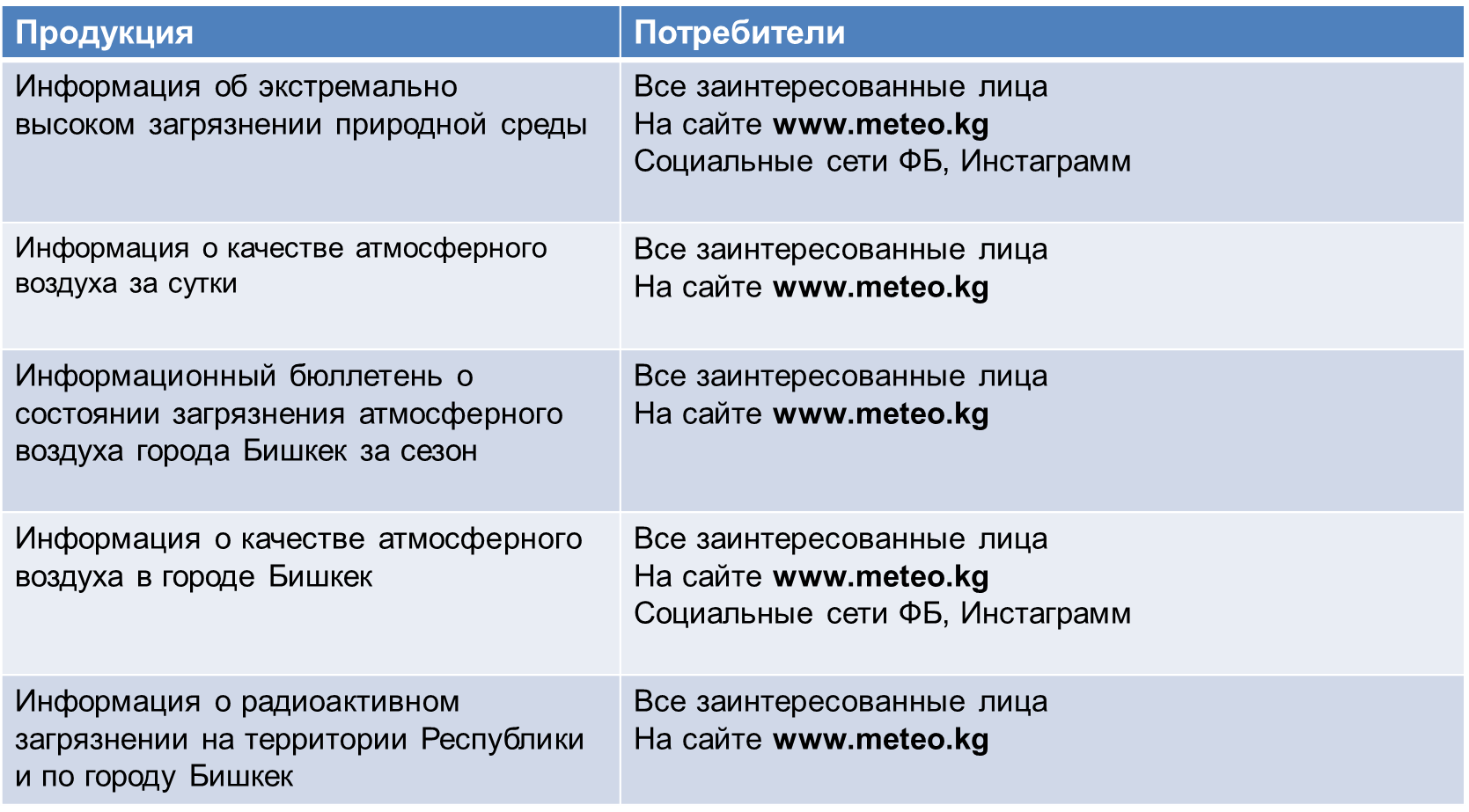 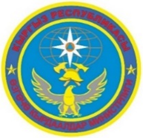 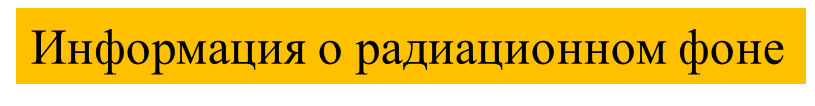 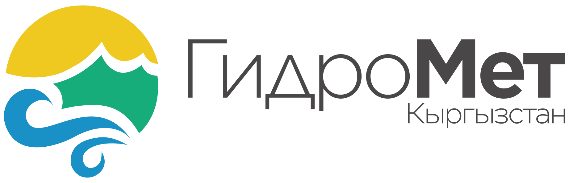 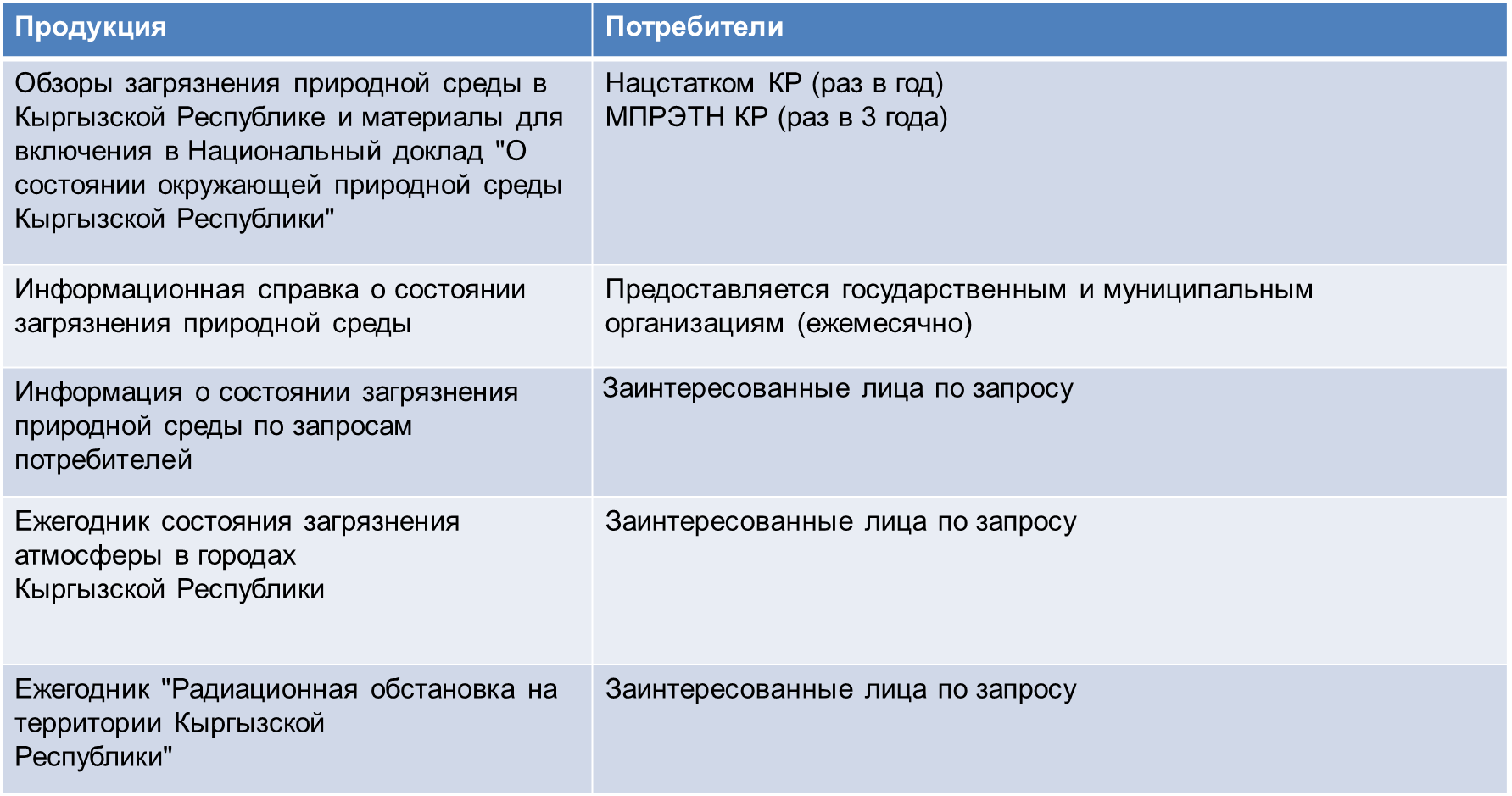 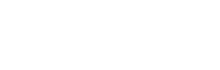 Продукция
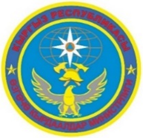 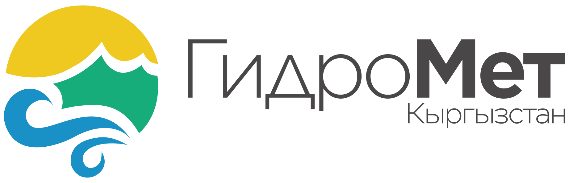 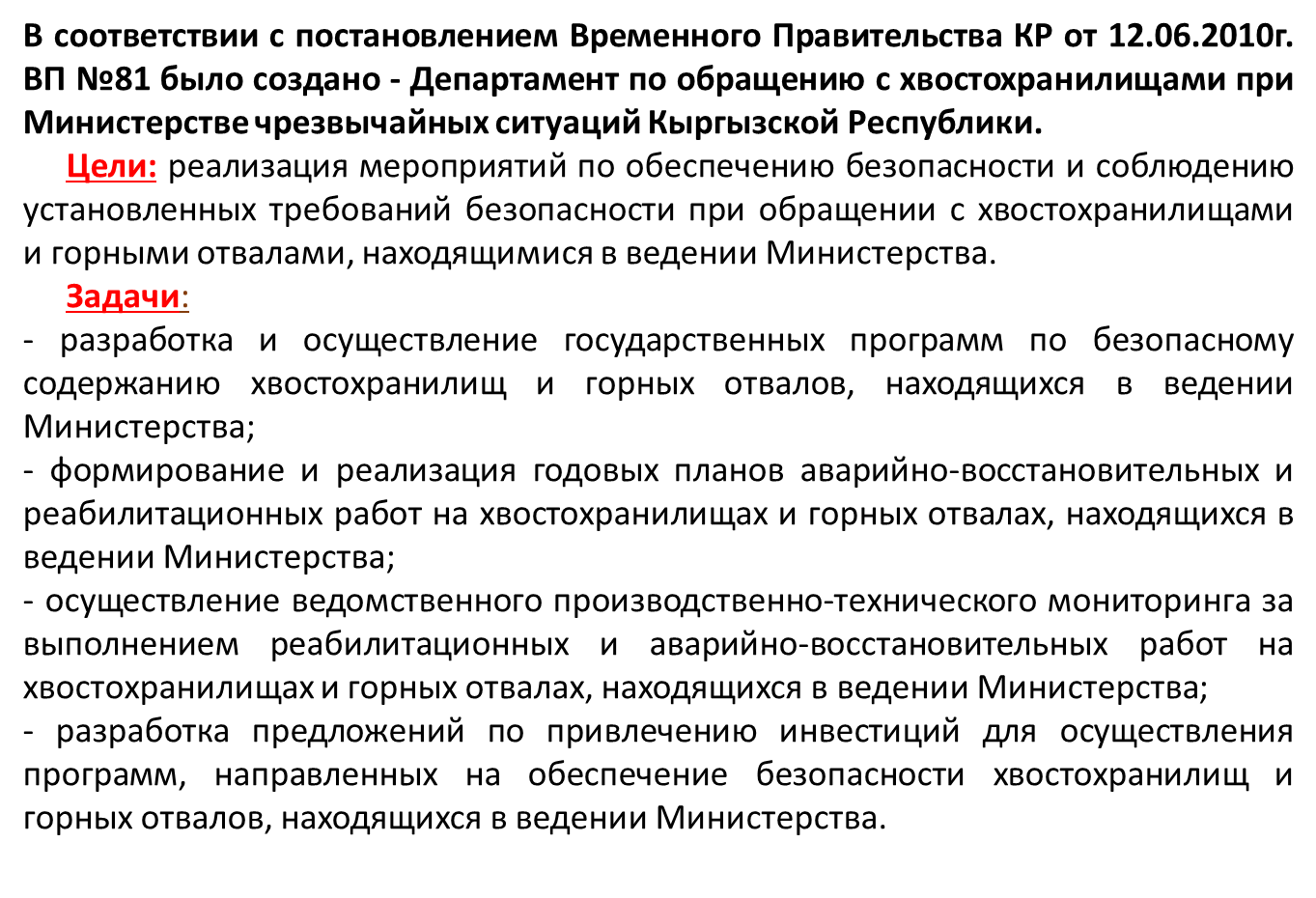 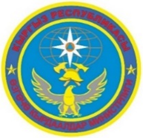 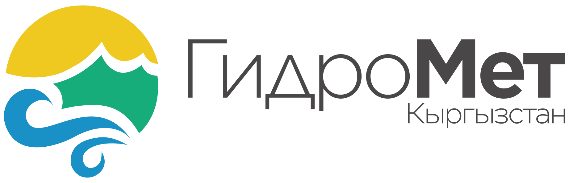 Карта расположения урановых и токсичных хвостохранилищ на территории Кыргызской Республики
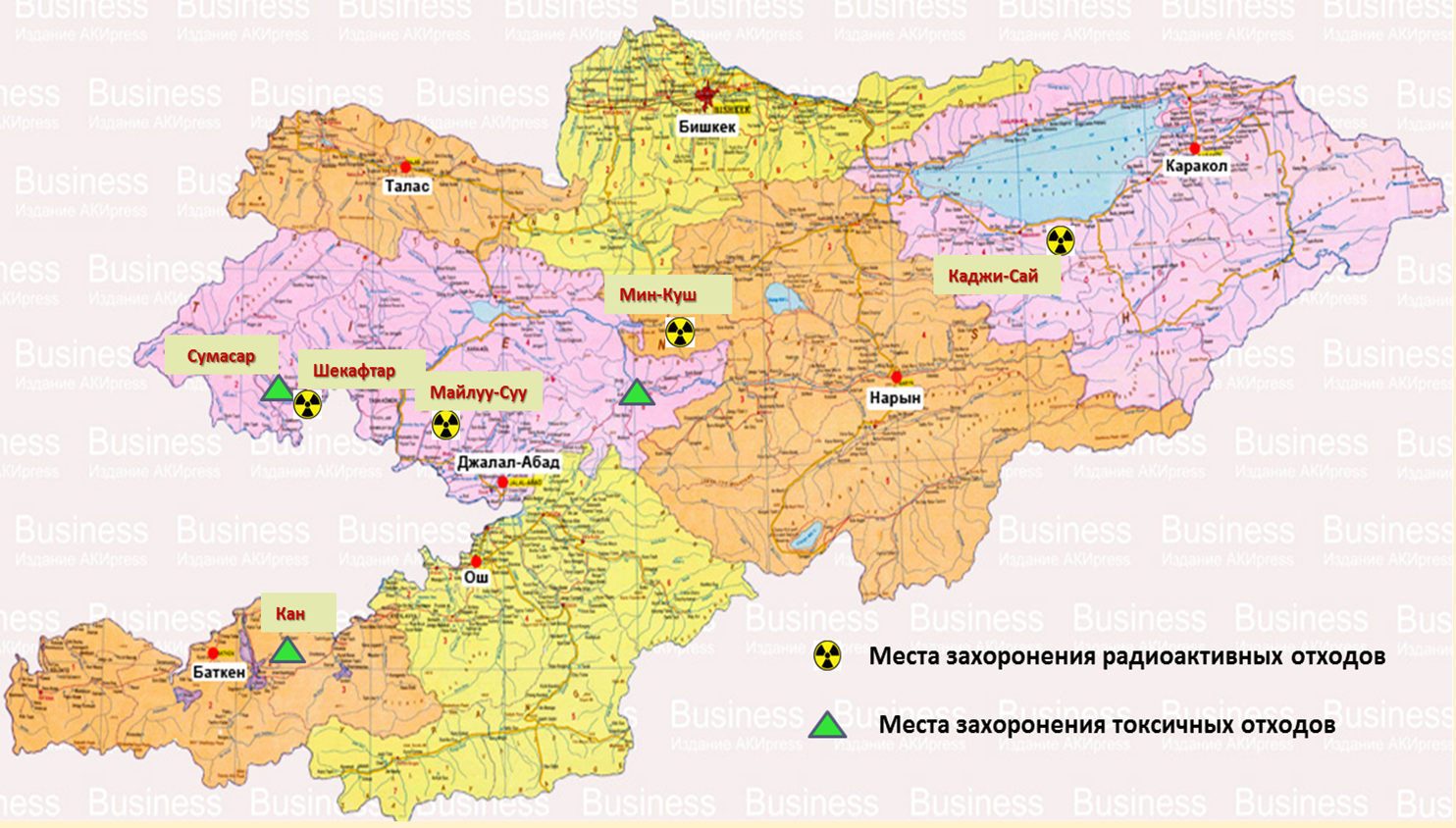 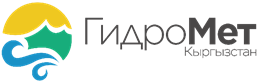 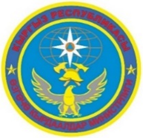 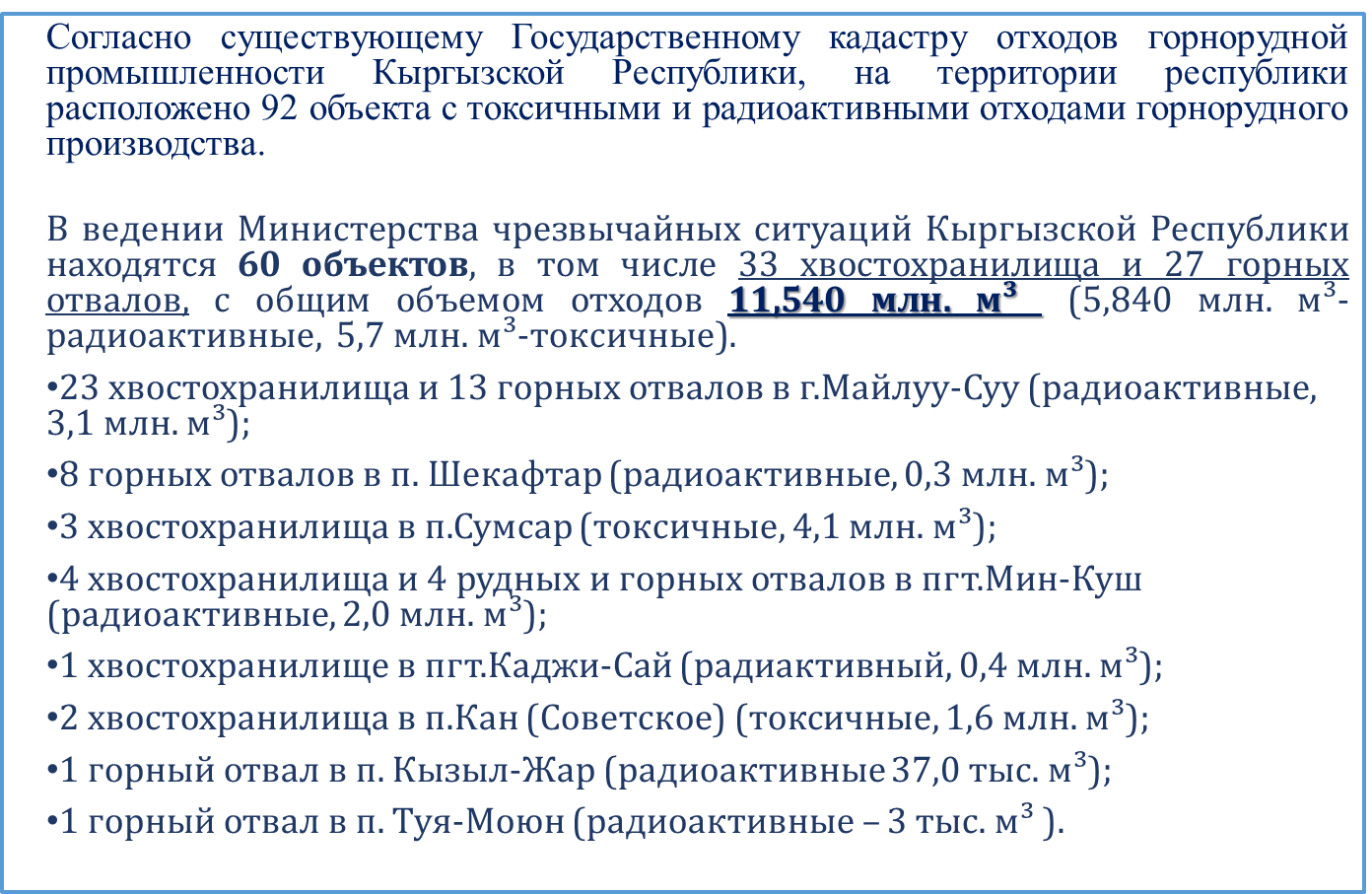 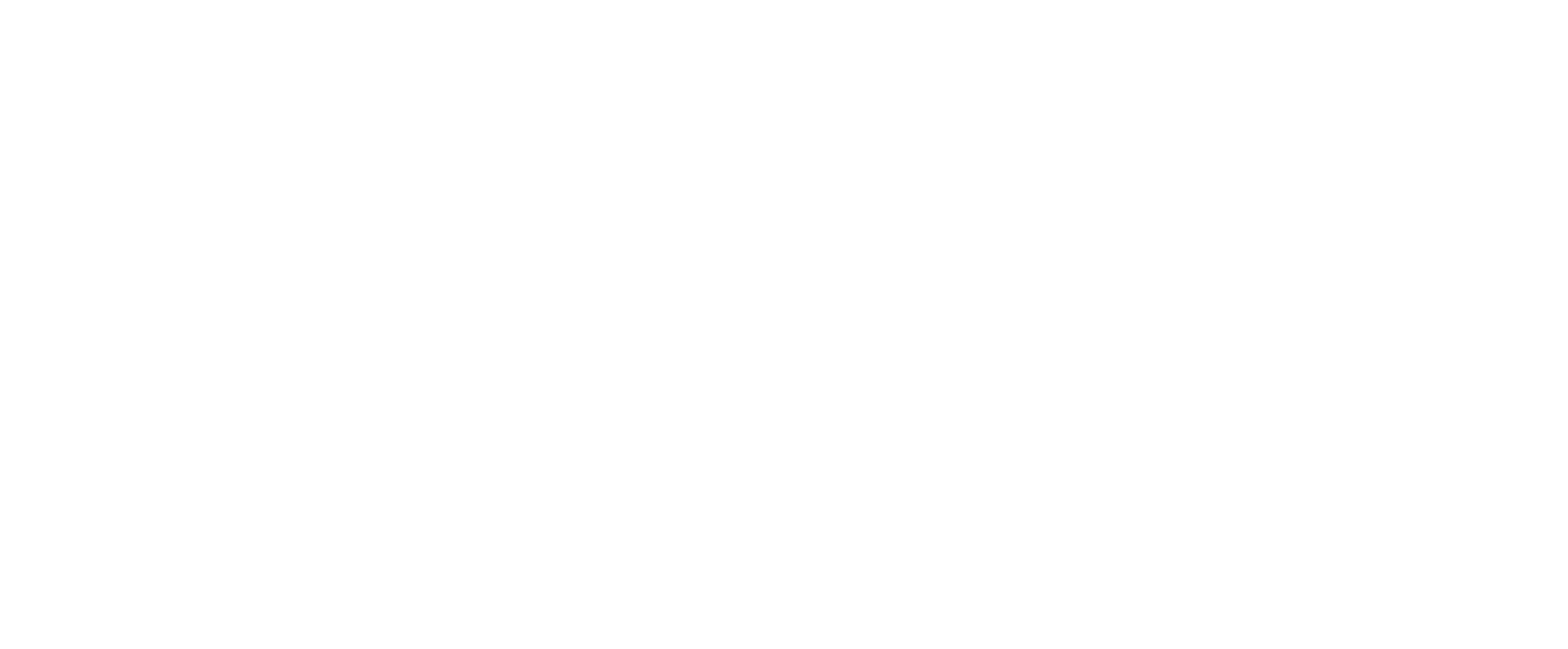 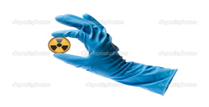 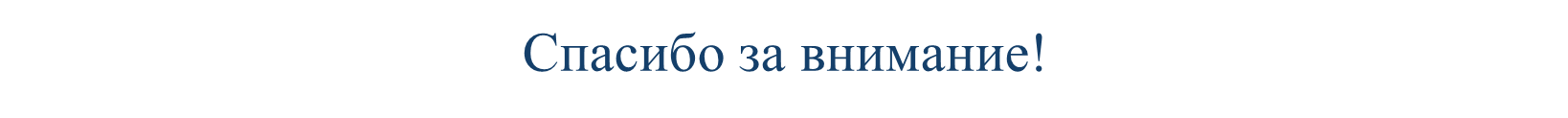